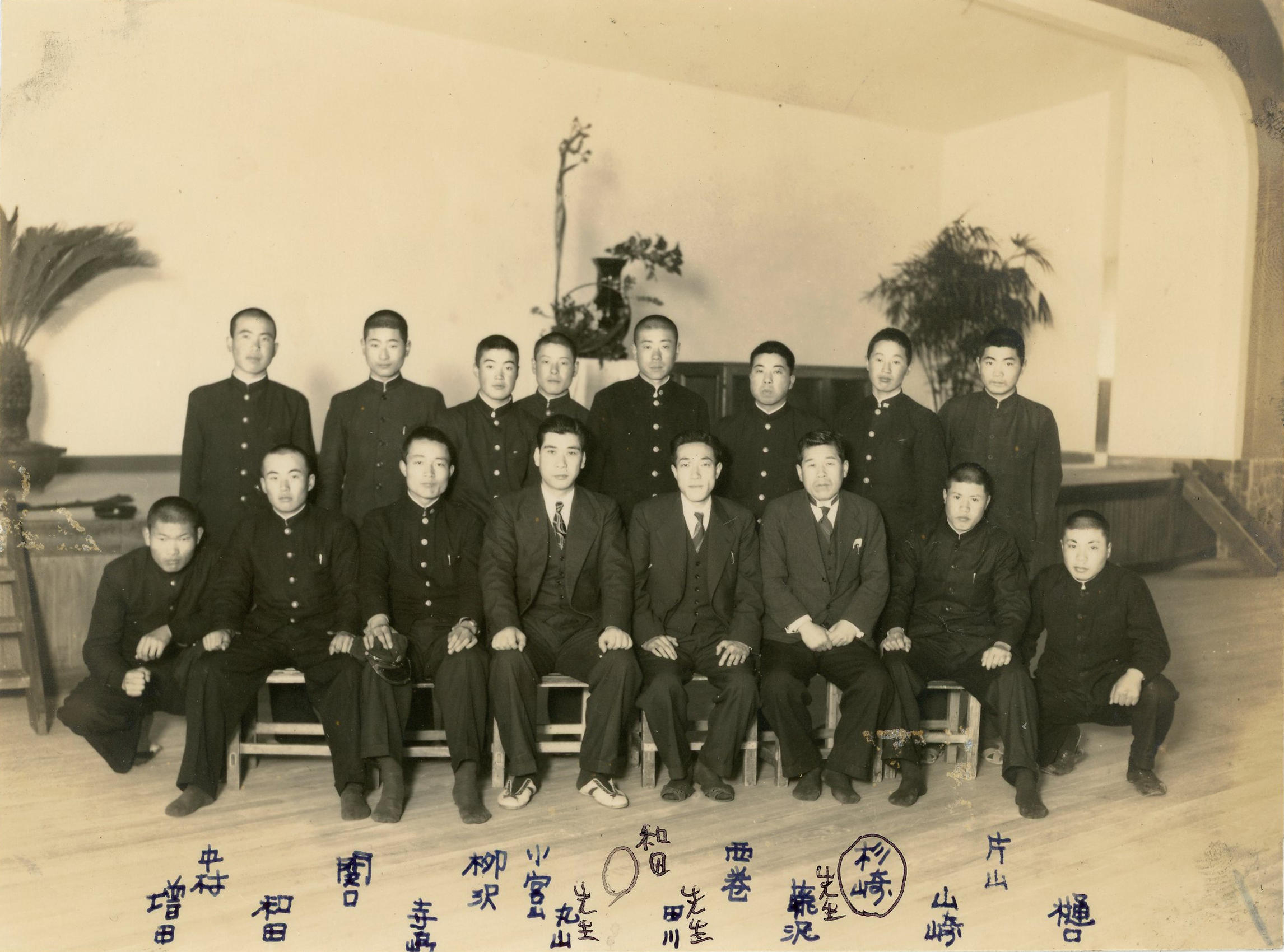 中村中村中村
片山
西巻
杉崎
柳沢
小宮山
中村
関口
千曲高校山岳班
　思い出の写真集
？
千曲高校山岳班
　　　　　メンバー
昭和28年3月16日
（丸山先生、田川
　先生、藤沢先生）
田川先生
丸山先生
藤沢先生
寺島
樋口
和田
山﨑
増田
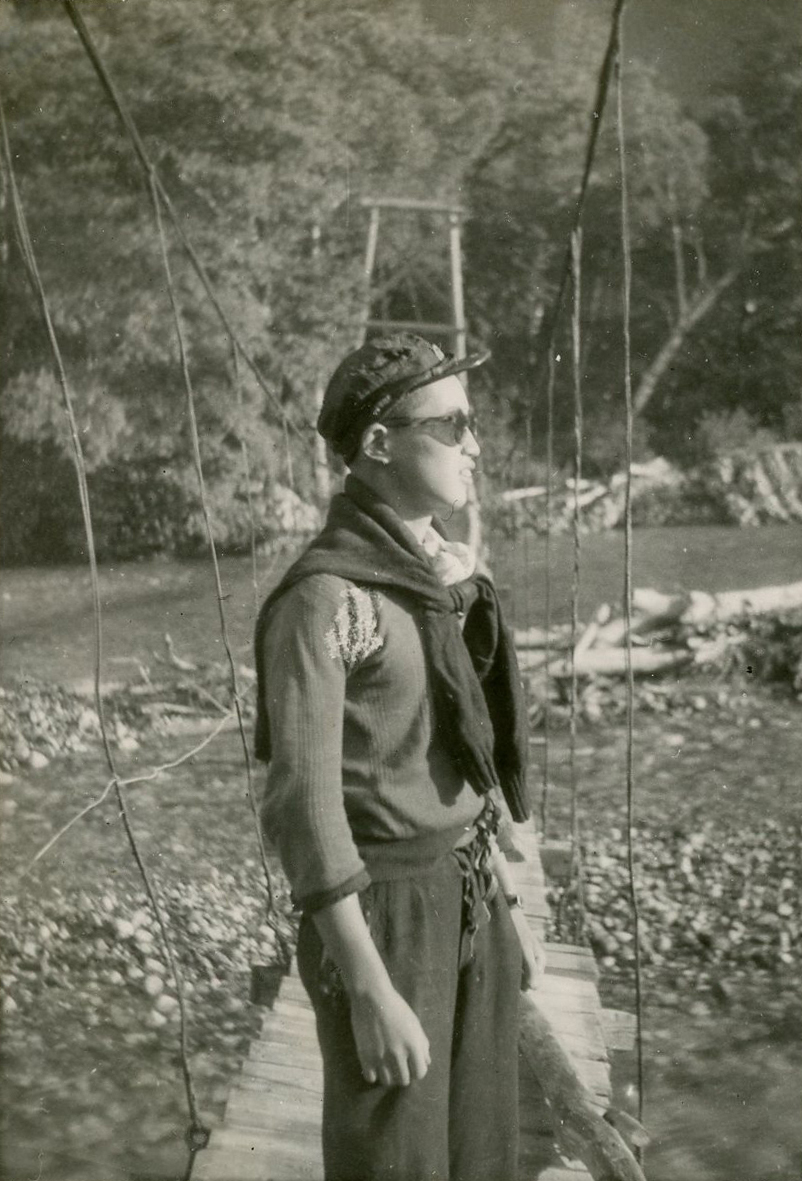 槍ヶ岳からの帰途
　上高地・梓川にて　　　　
昭和28年7月31日
槍ヶ岳登山メンバー
　清水先生を囲んで　　　　
昭和28年7月29日
黒部峡谷トロッコ
電車の旅　立山室堂の残雪にて　　　　
令和4年6月11日
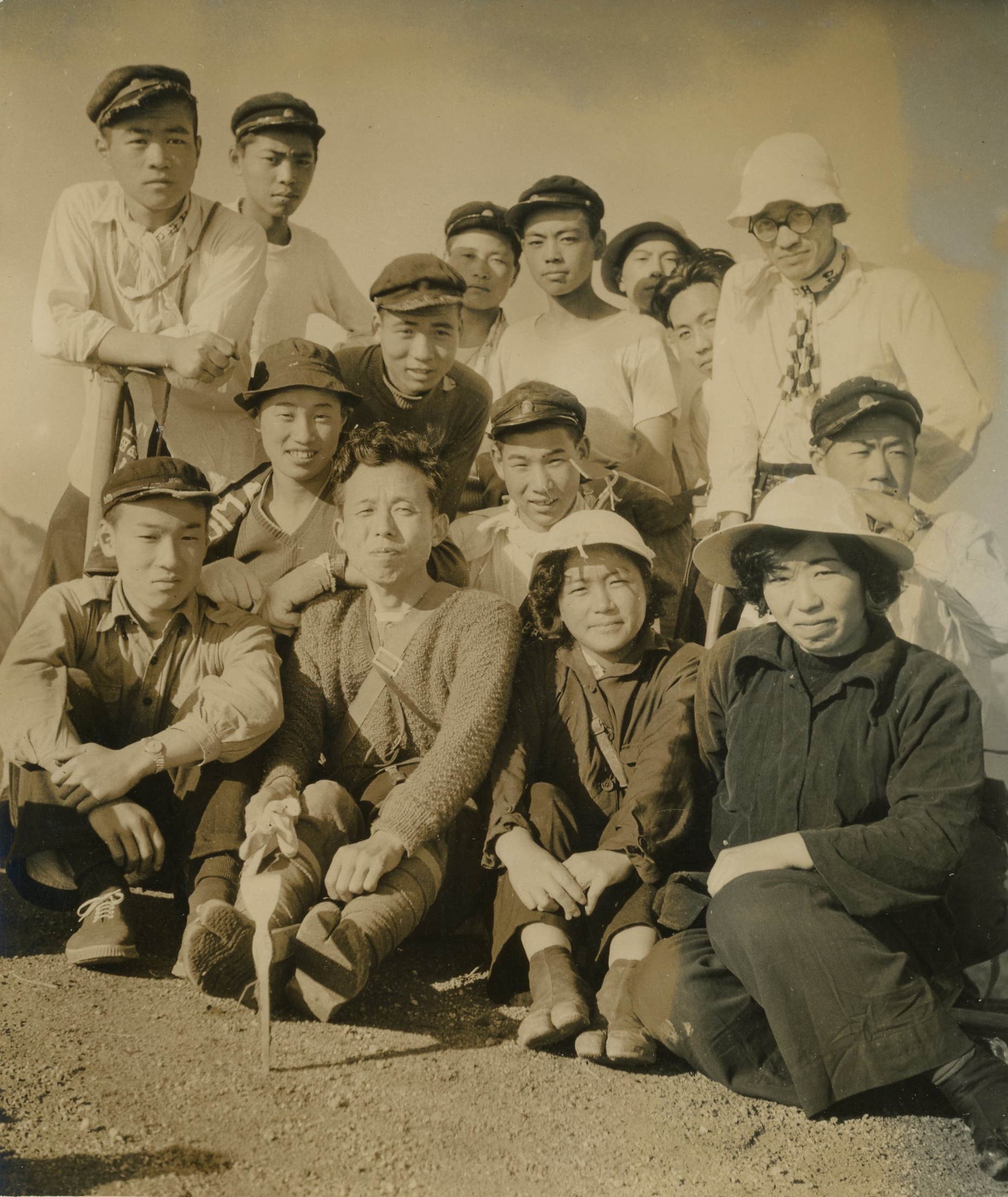 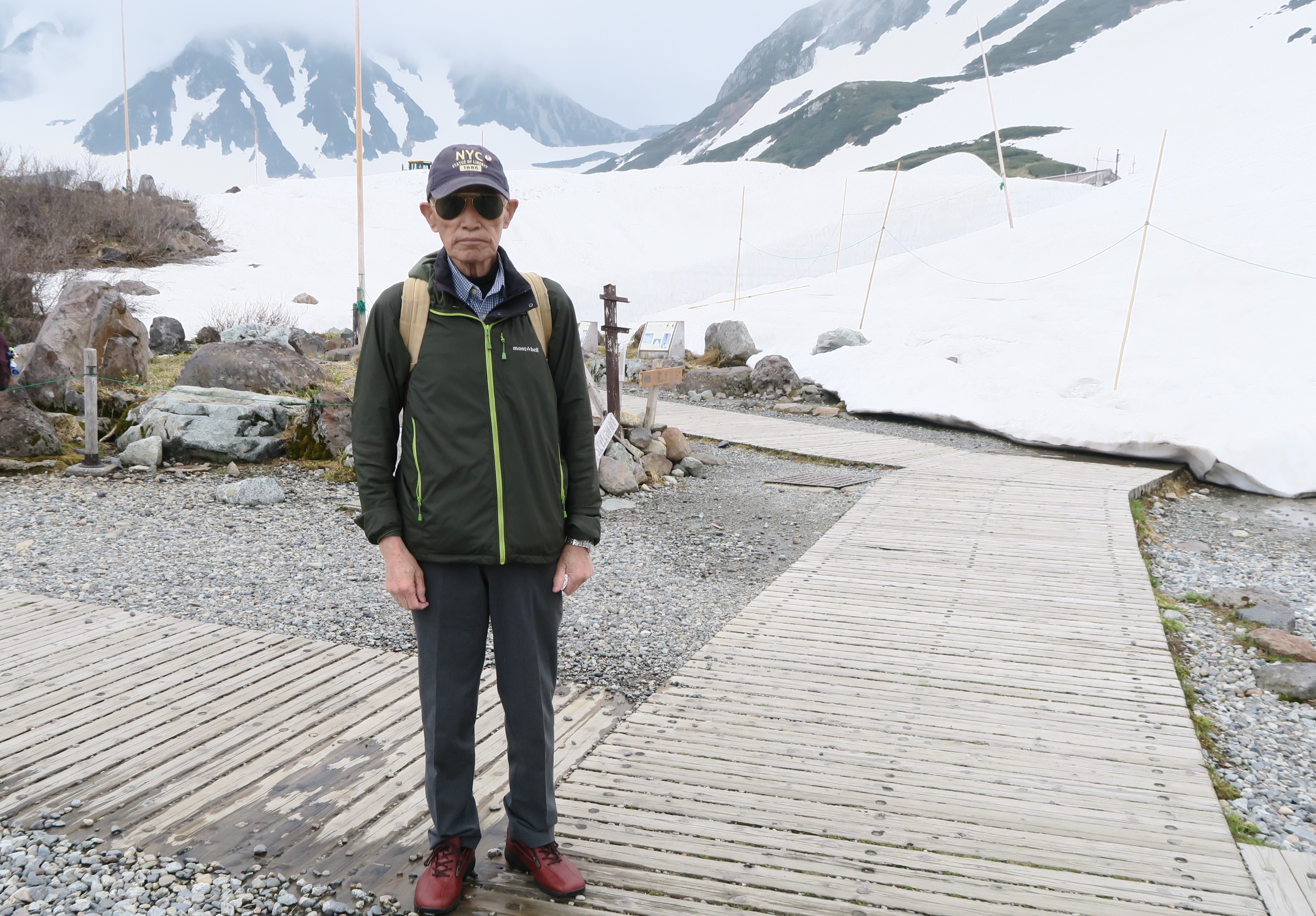